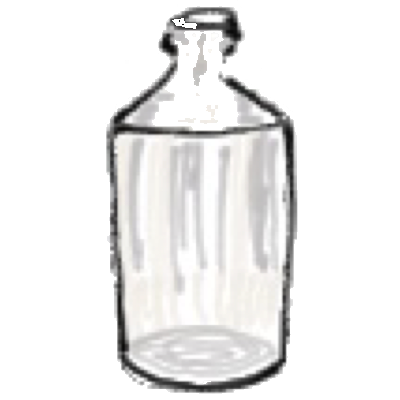 Storage:
Liquor
Avoid strong energies: Sun,
odors, heat.
3. Evaluate remedy effectiveness
3 days after taking the remedy.
Anti-bacterial
1. Prepare
A little
2. The symptoms discussed with
your homeopath appear.
Remedy
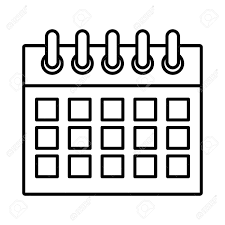 Begin remedy taking
１−２pellets
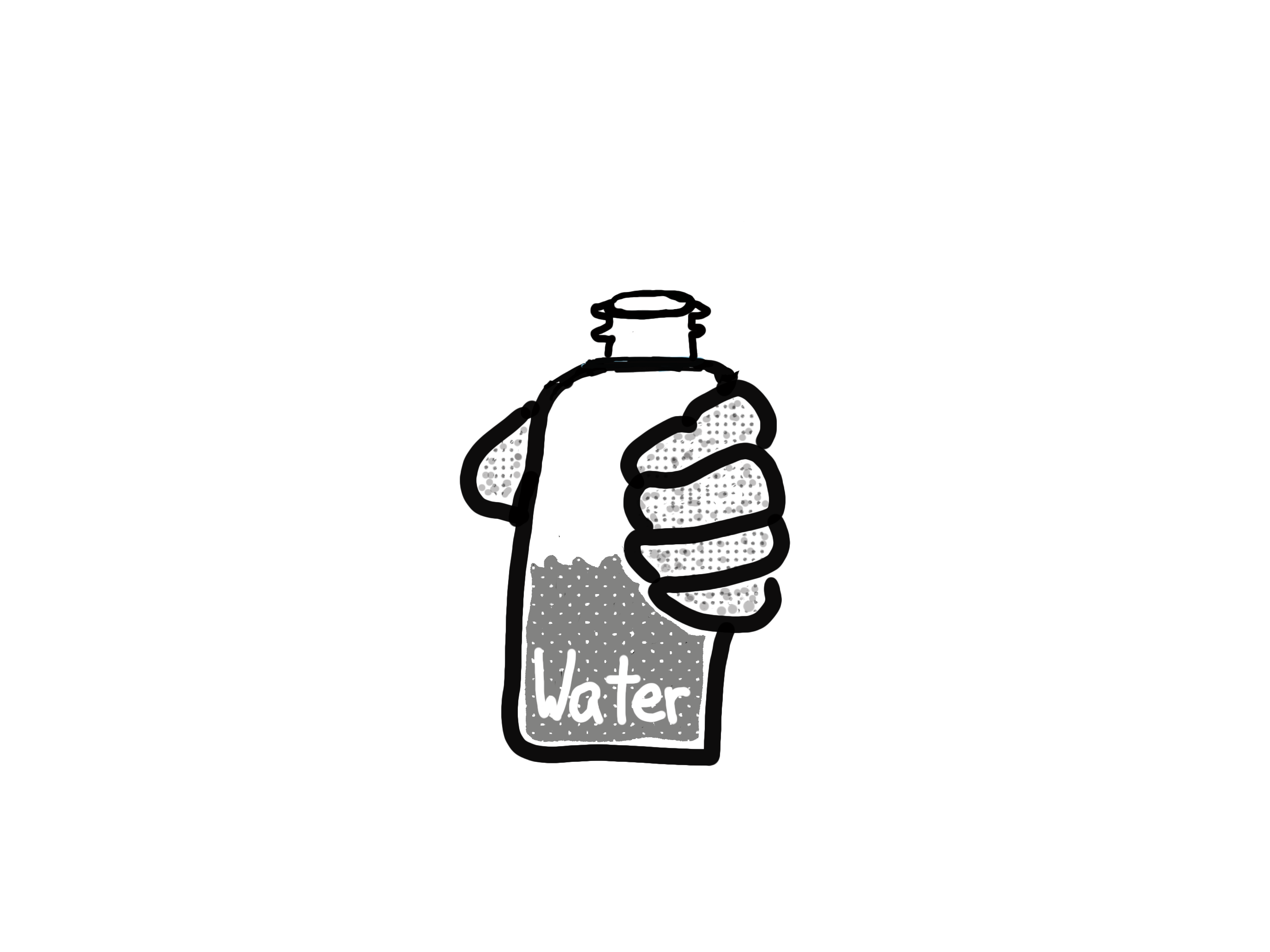 d
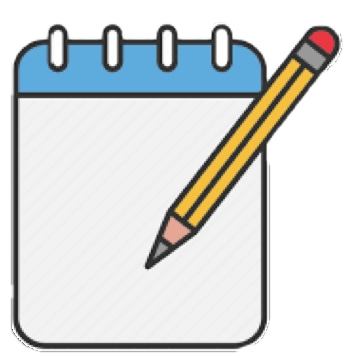 Remedy 
Evaluation
The patient or others record symptomso。
Mind &
Body
 symptoms
Cap
Effective
No effect
ラベル
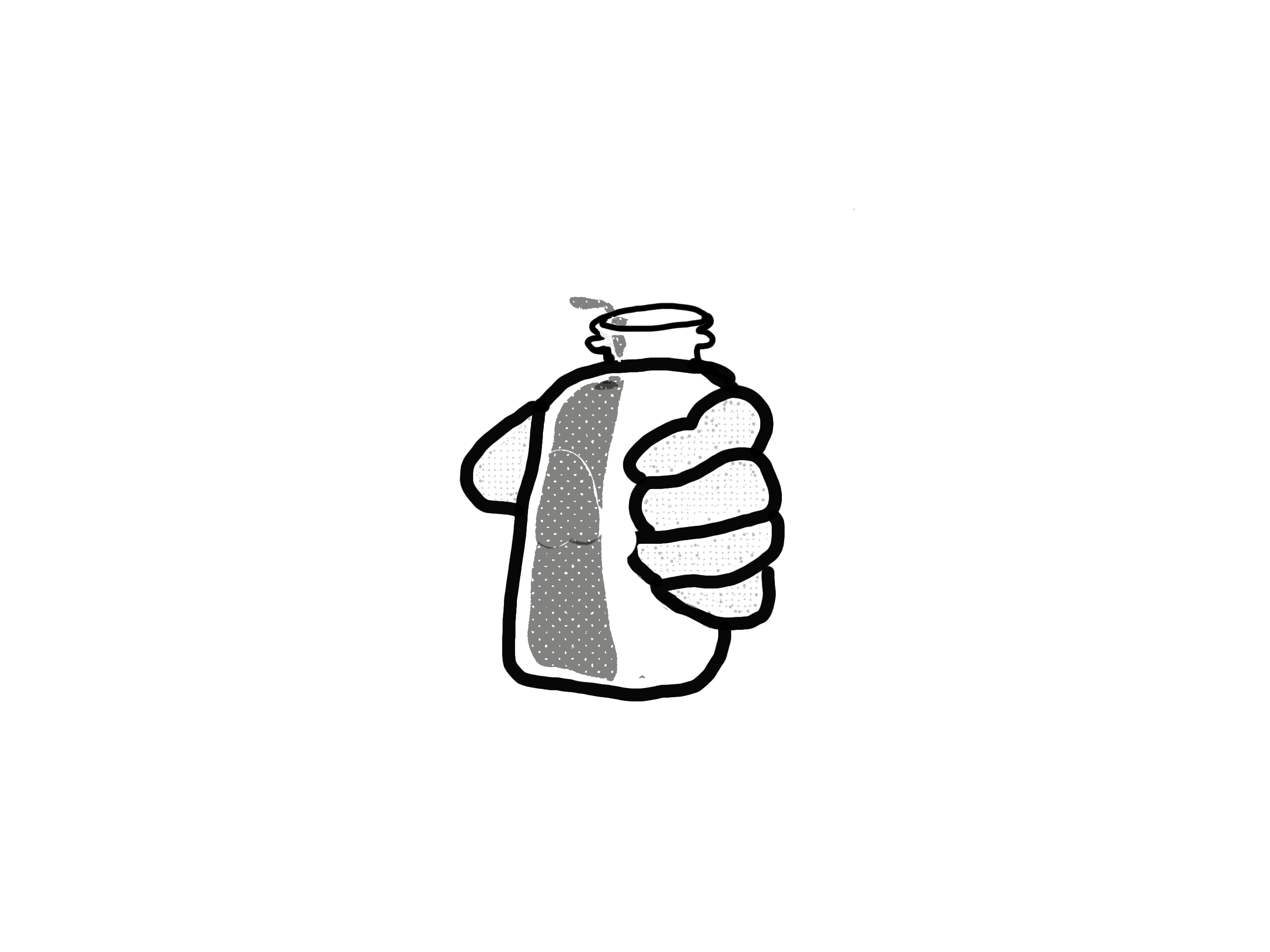 Everyday before
remedy taking
Talk to your 
homeopath
To find another remedy
Cap
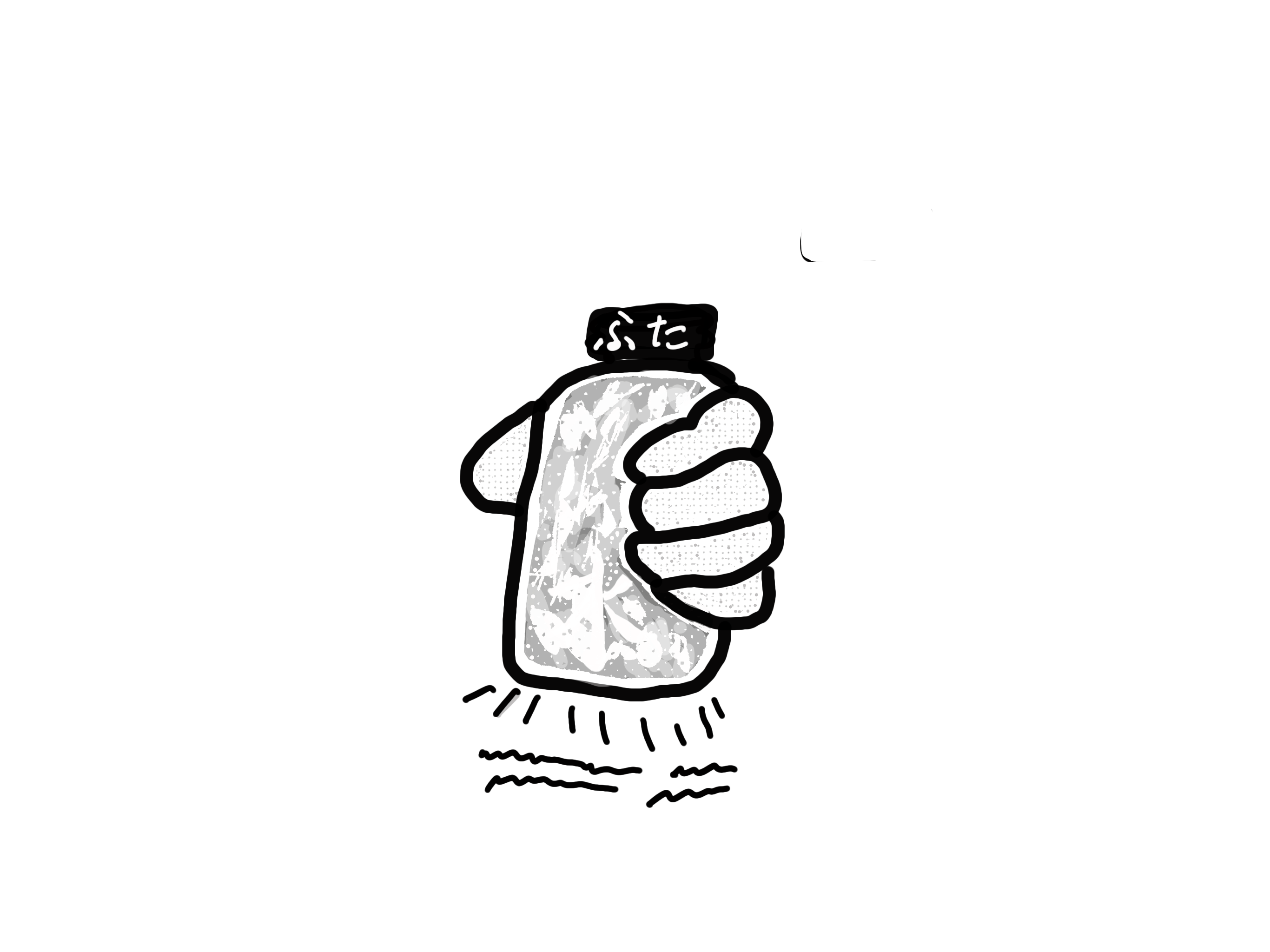 Succusset
10 times
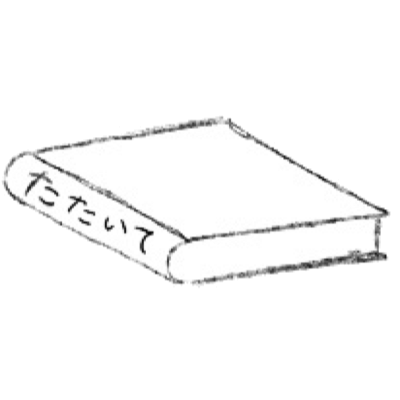 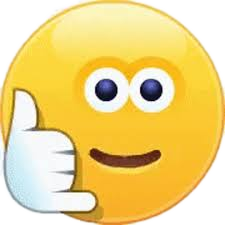 Continue remedy taking
until symptoms
 disappear
1 drop
Contact：
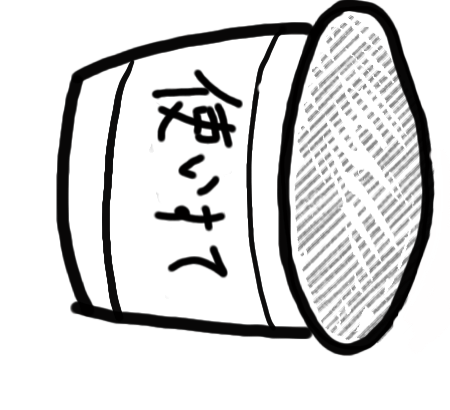 A mouthful
of water
tokyohomeopathy.com
Ellen Madono
真殿エレン